Generating an evidence base for community systems strengthening:  the COSYST–MNCH project in Malawi
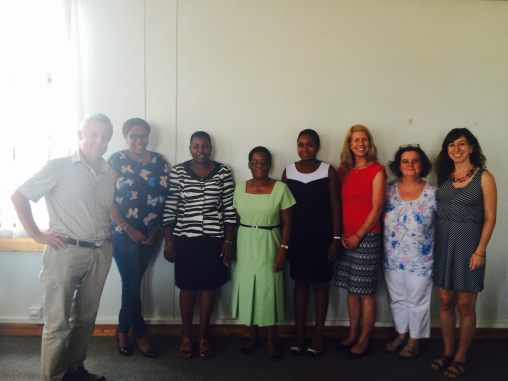 Anne Matthews DCU; Aisling Walsh, Elaine Byrne RCSI, Daniel Mwale, Tamara Phyriee, Lucinda Manda-Taylor, Victor Mwpasa, College of Medicine Malawi; Jennifer Weiss, Concern Worldwide, Malawi; Ros Tamming, Concern Worldwide, Ireland; Lisa Donaldson DCU, Ruairi Brugha,RCSI.
Community Systems Strengthening for Equitable Maternal, Newborn and Child Health (COSYST-MNCH www.cosystmnch.org) is funded by Irish Aid through the Higher Education Authority (2012-2015).
[Speaker Notes: Own picture]
What is COSYST-MNCH?
Community Systems Strengthening for Equitable Maternal, Newborn and Child Health
Goal: to achieve a better understanding of community factors underpinning MNCH service utilisation in Malawi
2 interlinked components: 
Research case studies where NGO partners are implementing projects – test a CSS Analytic Framework
Masters in Community Systems Health Research undertaken by partner NGO development workers, who are currently undertaking dissertations related to community systems
[Speaker Notes: Shutterstock image]
Research component
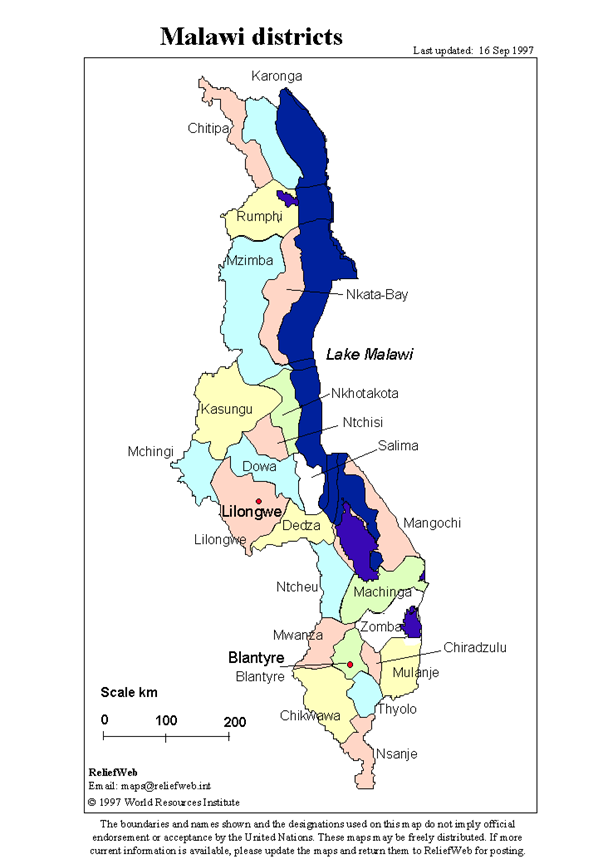 Aim: To identify obstacles and enabling factors within community systems which influence MNCH service utilisation in Malawi within the first 1,000 days of life, in order to generate strategies for strengthening community systems.
COSYST MNCH Community Systems Analytical Framework
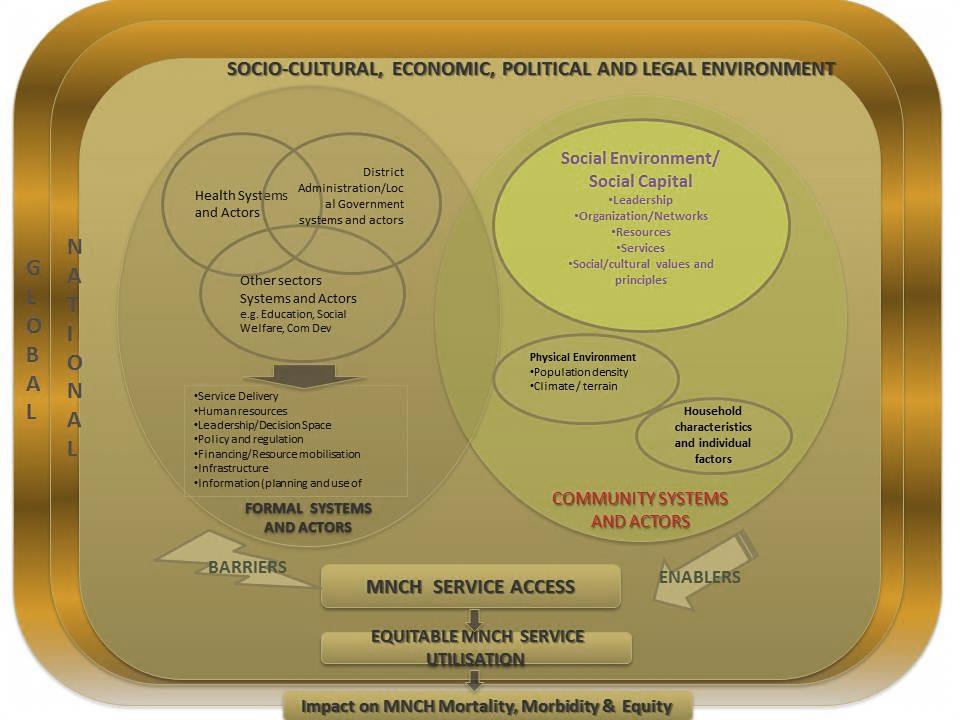 Project Districts
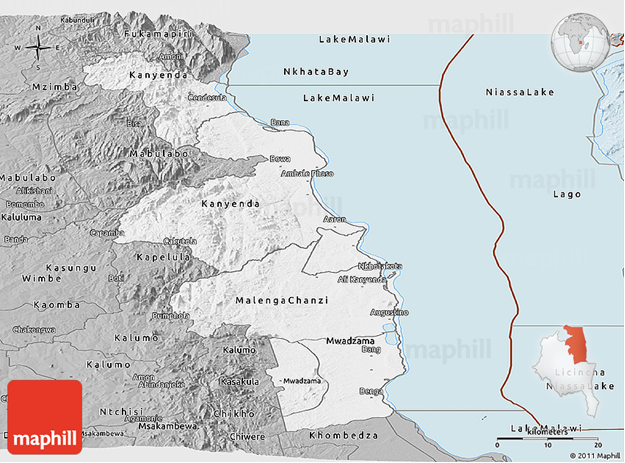 Nkhotakota district has 421 villages governed by 82 Group Village Headmen (GVH), under six Traditional Authorities (TAs), including , Malengachanzi (19 VDCs) & Mwadzama (A & B, 17 VDCs); 70% Chewa, fishing. District: 2 hospitals, 23 health facilities.
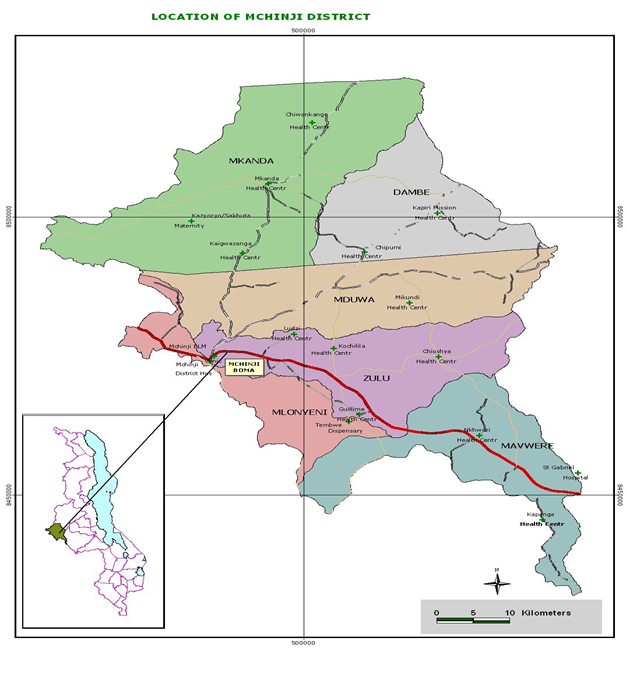 Mchinji district 7 TAs with 3 Sub-TAs, including Mkanda and Mduwa; Chewa; 1 hospital, and 20 facilities & 7 private facilities
[Speaker Notes: These are your own maps?]
Community maps by TA
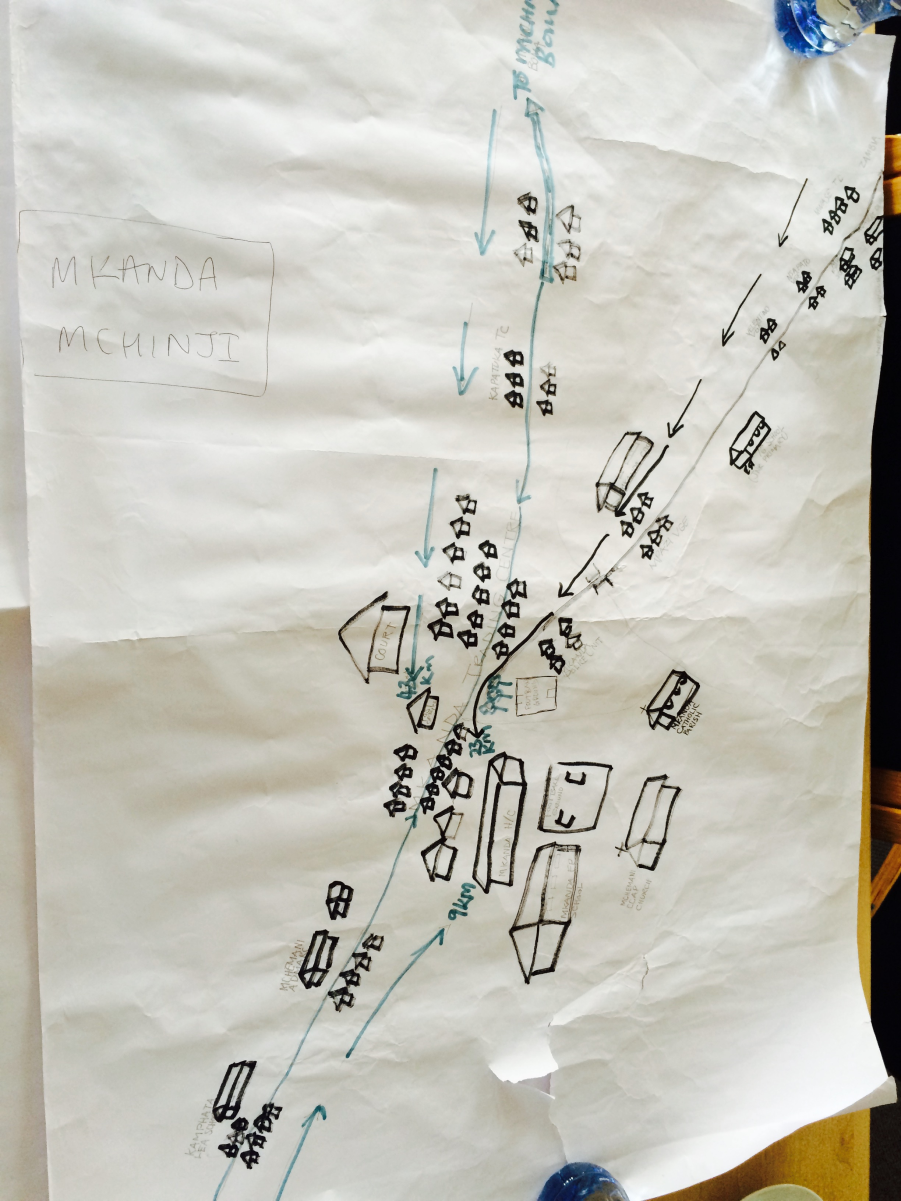 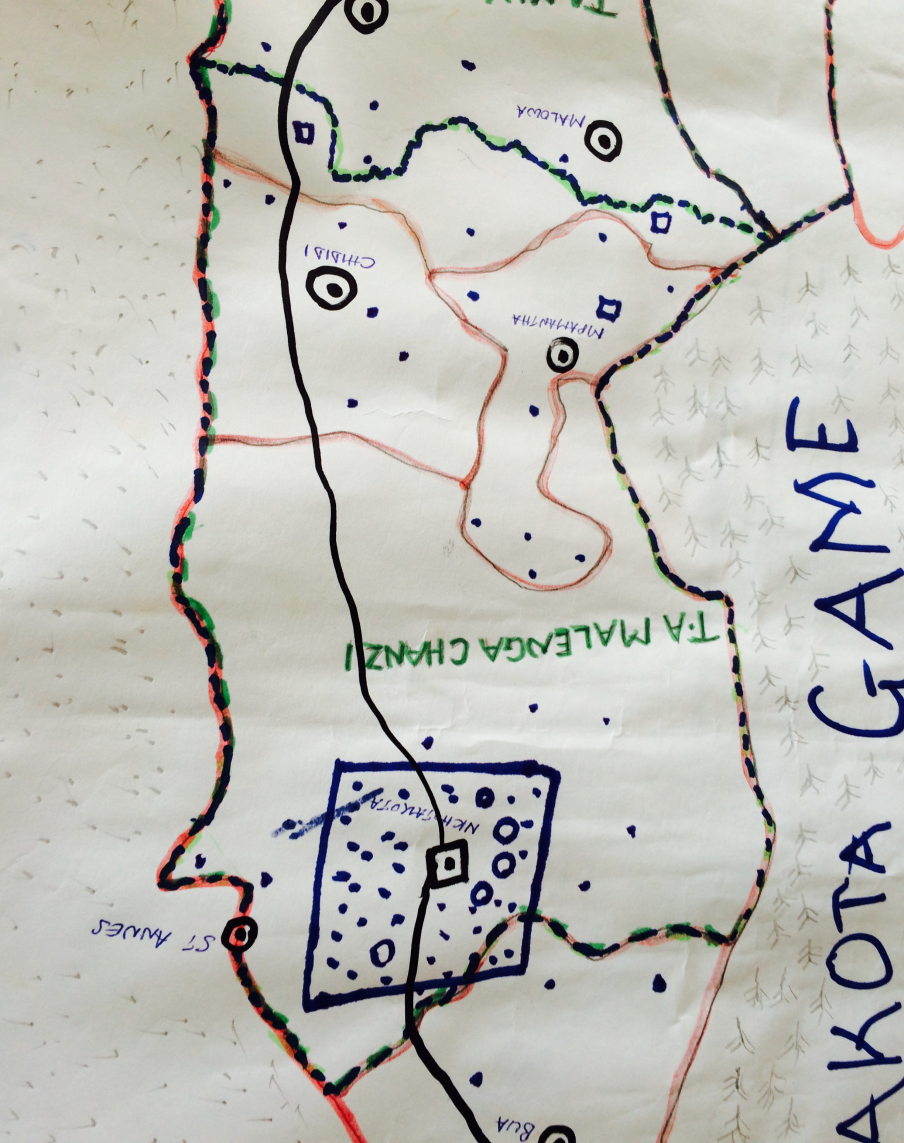 Mkanda TA, Mchinji
Nkhotakota
Methods
Data collection
Coding framework
Focus for this presentation
[Speaker Notes: Shutterstock images & own picture & morguefile


Community leadership
especially traditional leaders

Cooperation of those involved in health work: 
Non-governmental and community-based organisations and networks 
Linkages between formal and informal health workers 

Cross-cutting considerations 
household and individual characteristics and physical and financial constraints]
Community leadership
Traditional leaders, especially the village chief:
Acts as a role model
Goes to health facility himself
“I have to start with visiting the health centre; people will follow” Village headman Mchinji.
Enforces laws (local by-laws) and national policy
Antenatal care, delivery and postnatal care at facility; not to give birth in village with TBA (sanctions) 
Uses influence- to promote male involvement in antenatal care, delivery and postnatal care, HIV testing uptake
Cooperation for improved health
Formal Human Resources for Health (HRH): Nurses, doctors, HSAs expected to provide services across maternity, newborn, child & reproductive health, nutrition
Health Surveillance Assistant (HSA) plays central community role, as ‘owner of community area’, trusted, close, familiar to communities
Informal HRH: TBAs, Traditional healers- role to encourage formal healthcare use
Range of community-based structures: committees, groups, volunteers- all support, sometimes unclear who/how works
Some religious groups support healthcare, some contradict  
NGOs provide resources, pilot MNCH strategies, aligned with district priorities; many external funders
Reciprocal roles
“We work hand in hand with HSAs” 
Community Counsellor, NGO, Mchinji

“For those of us who are static working at this [named] facility we rely on our friends who work in the field. Their major role is to look for risky groups to refer them to us for treatment and management; and if we fail, we send them for further management at the district hospital. The main difference is that we are based at the health facility while our friends are based in the field. We work with our clients here at the facility while they work with their clients in the field”.
Nurse, […] facility, Mchinji

“MaiMwana [NGO] and health workers are the same because they teach us everything which is important to the life of a person”. 
FGD participant, Mchinji
Barriers despite cooperation
Effective referral between community and facilities is hampered 
by lack of transport, fuel, distance to facilities, lack of health service staff, lack of materials and drugs at facilities and some cultural practices
Negative experiences of formal health workers at facilities
What will improve this:
Addressing the difficulties women face: New programme incentivises women to attend for antenatal care, give birth at facility and have postnatal care (supported by Results Based Financing programme) by covering costs of some transport and materials necessary for birth and newborn
Staffing, drugs and materials at facilities are inadequate- need support and investment, quality improvement- some initiatives underway
Conclusions
Conclusion
The community systems factors that contribute towards increased uptake of MNCH services are traditional leadership from chiefs, religious leadership, community-based organisation activity and the pivotal role of community-based health workers (Health Surveillance Assistants). 
Socio-economic circumstances of households & communities, health systems factors (such as limited services and human resource capacity) cultural beliefs and practices, impact on service utilisation.
Conclusion
Current analysis is by Traditional Authority and district for case studies
The findings of this study highlight the value of examining community systems factors as well as health systems and socio-cultural systems and draws these together in a framework for use by government agencies, NGOs and other stakeholders.
Closing words: community ownership
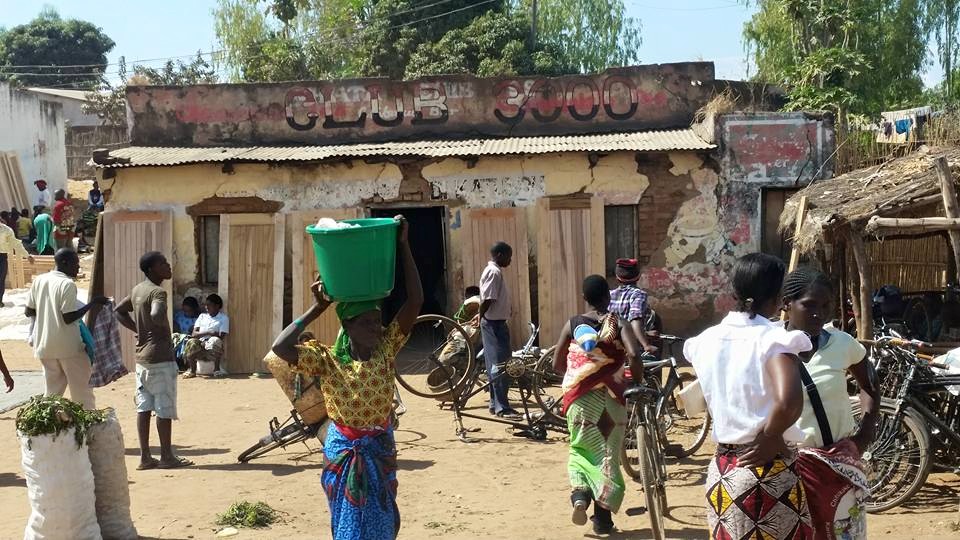 “I can say that in this community when it comes to playing a role in decision making, it is the community which plays a bigger role and are usually in the forefront. Other organisations just facilitate, perhaps provide information but as a community we then lead and can even proceed even when the organisation withdraws”.
HSA, Nkhotakota
[Speaker Notes: Own picture]
Thanks to the research team and all participants
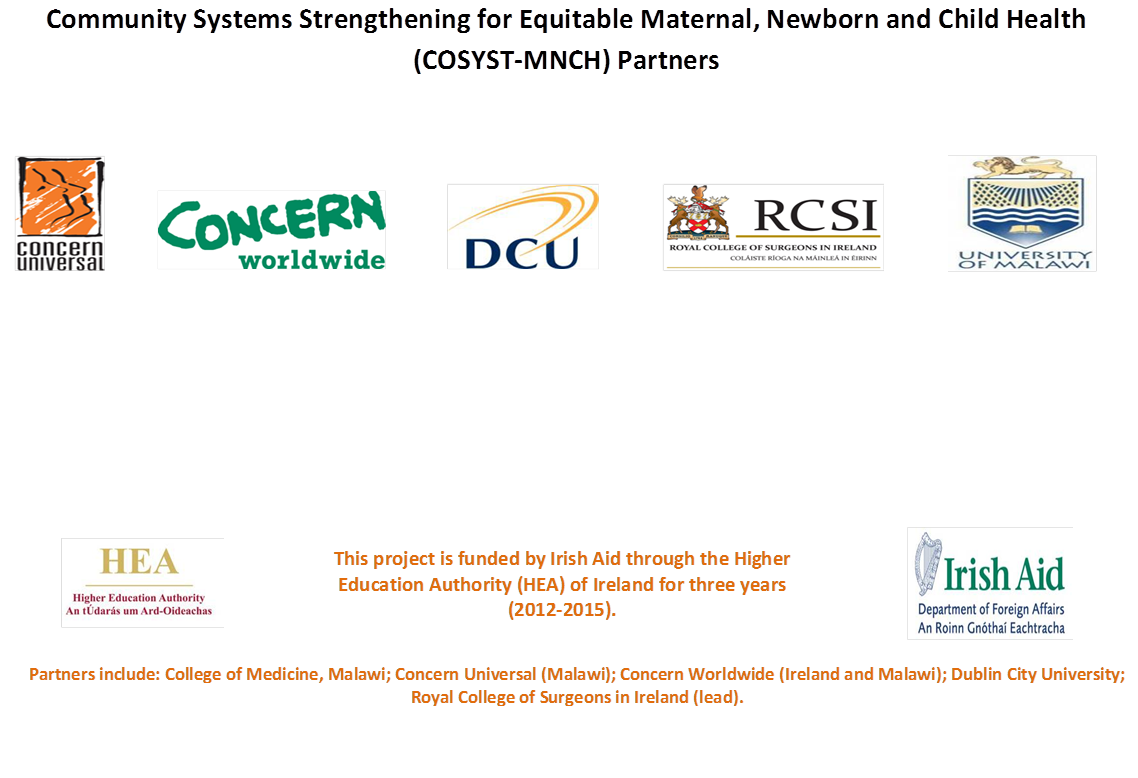